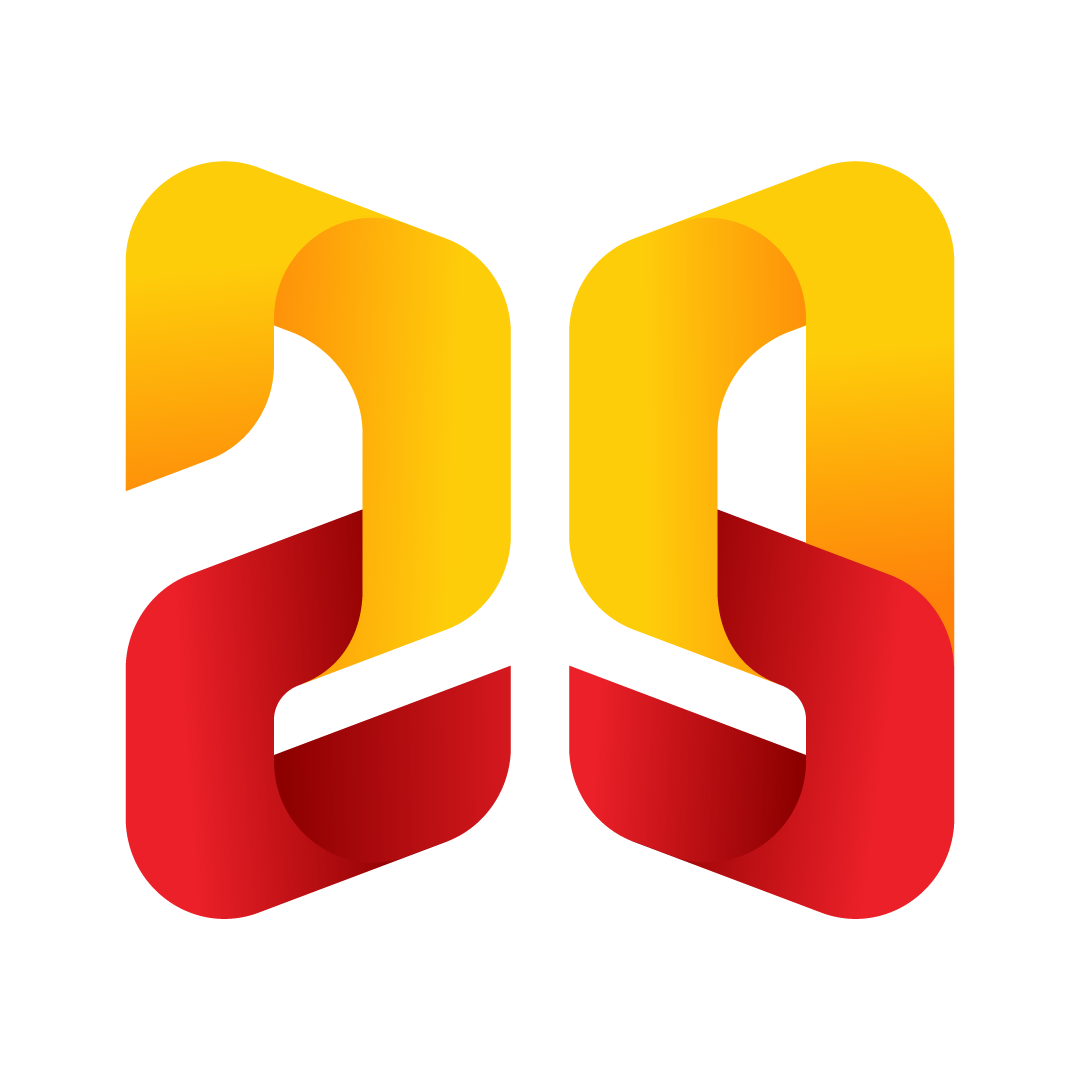 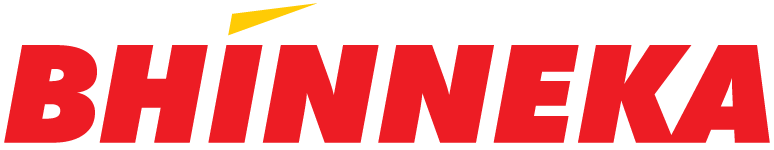 Bantuan Peralatan TIK 2022
Direktorat Sekolah Menengah Atas
Kementerian Pendidikan, Kebudayaan, Riset Dan Teknologi
Indra Nugraha
B2G Department
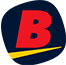 Unit barang
Peralatan TIK SMA 2022
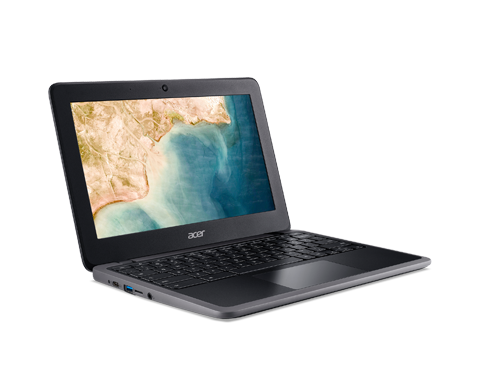 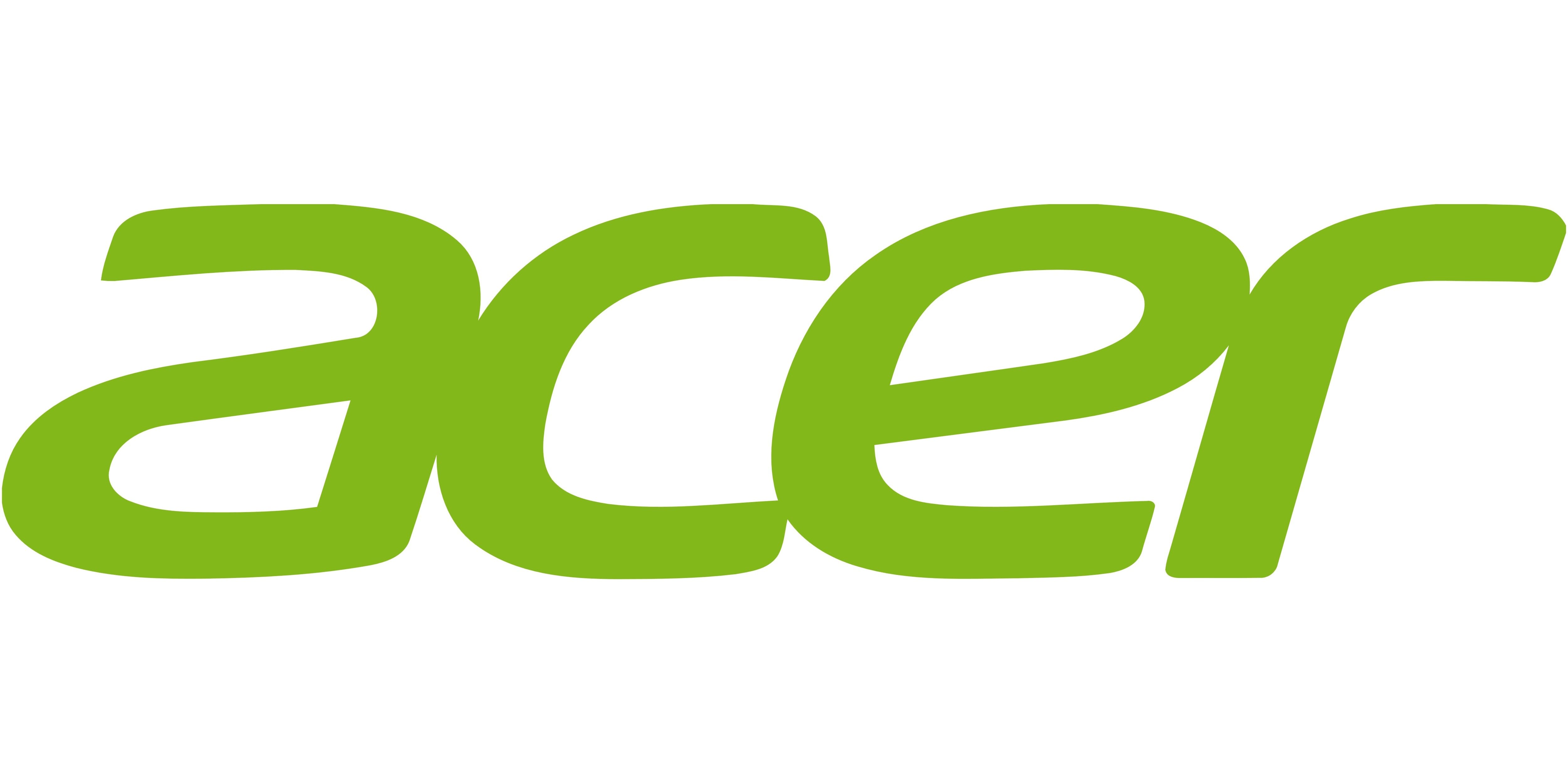 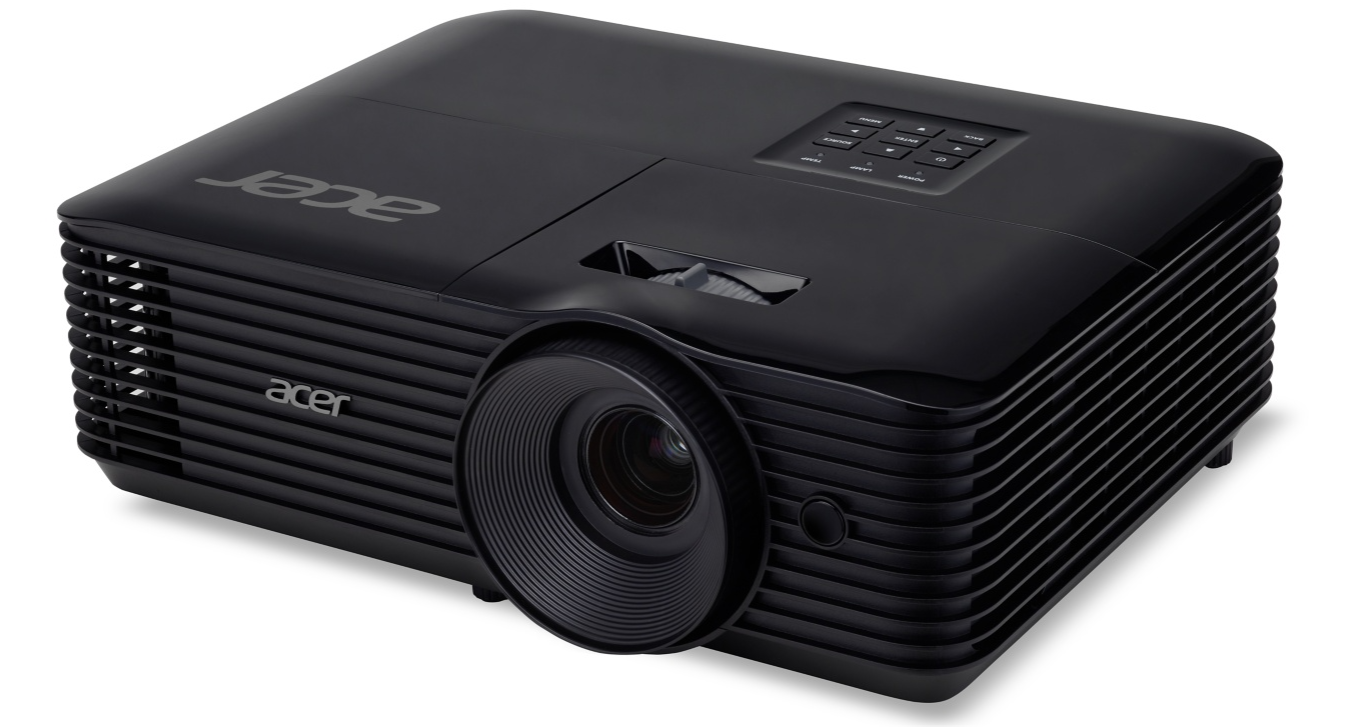 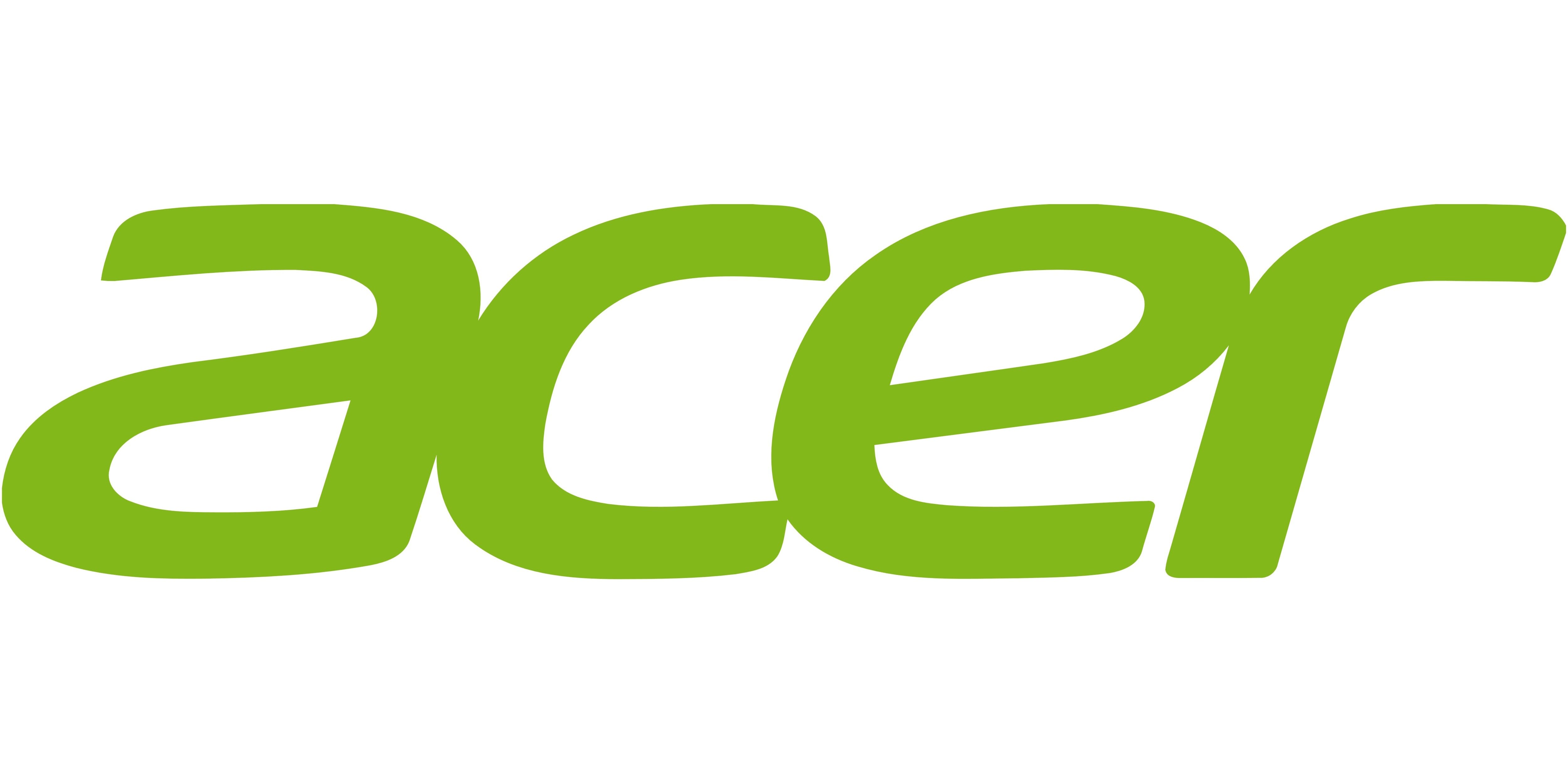 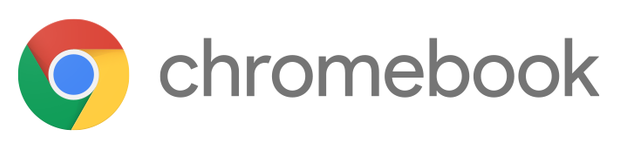 Jumlah Barang 1 Unit
Jumlah Barang 15 Unit
Laptop     	Acer Chromebook C733
Processor     	Intel Celeron N4020
RAM     	4GB	
Storage     	32GB eMMC
VGA     	Intel® UHD Graphics 
Ukuran Layar 	11.6 Inch LED backlit TFT LCD
Koneksi     	Intel Wireless-AC 9560, 802.11a/b/g/n/ac wireless LAN, Bluetooth 5.0  
Daya     	45 watt, USB Type C
Deskripsi	Webcam : • 1280 x 720 resolution • 720p HD video recording Audio : • Two 	built-in stereo speakers • Built-in microphone I/O Port : • 2x USB Type-C 	™port • 2x USB 3.1 Gen 1 port • 1x Headset/speaker jack

Garansi   2 Tahun Suku Cadang, 3 Tahun Jasa Perbaikan (Carry in)
Projector Acer X1
Display technology DLP Technology
Brightness	4000 ANSI Lumens
I/O Port HDMI, VGA, Composite
Garansi 3 tahun service dan 3 tahun spareparts
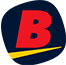 Unit barang diterima
Peralatan TIK SMA 2022
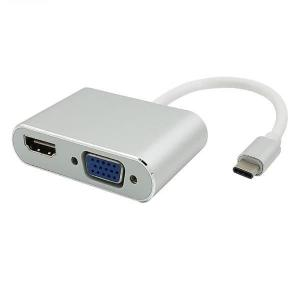 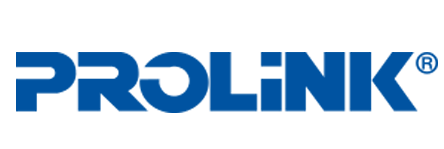 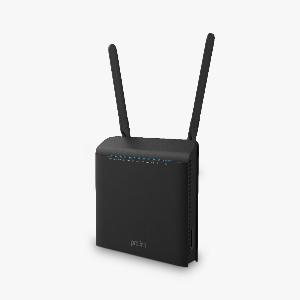 Jumlah Barang 1 Unit
Prolink Smart 4G LTE Fixed WI-FI Router DL-7303
Jumlah Barang 1 Unit
Connector menghubungkan perangkat Chromebook (Type C)
dengan proyektor (HDMI & VGA).
Data Rates	Up to 300 Mbps
Frequency     Dual Band 2.4Ghz/5Ghz
Standard Protocol    IEEE 802.11 ac/b/g/n
Modem     3G/4G LTE
Garansi     3 tahun Principal Indonesia
Connector Type C ke HDMI &VGA
Output interface HDMI & VGA
Input interface Type C
Garansi 1 tahun
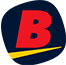 Proses
Pengiriman dan Penerimaan Barang
Driver Ekspedisi Bhinneka pada umumnya mengkomunikasikan ke pihak sekolah pada saat proses pengiriman barang.

Koordinasi waktu penerimaan barang.
Pihak sekolah siap sedia untuk penerimaan dan pengecekan barang

Pada saat penerimaan barang.
Pengecekan jumlah dan fisik dus koli yang diterima, Barang yg diterima berjumlah 3 Koli dimana 2 Koli @5 Chromebook, Satu Koli isi 5 Chromebook, 1 Projector, 1 Router dan 1 Connector
Contoh Sampel, satu unit barang dibuka.
Dokumen BAST yang harus diisi oleh pihak sekolah
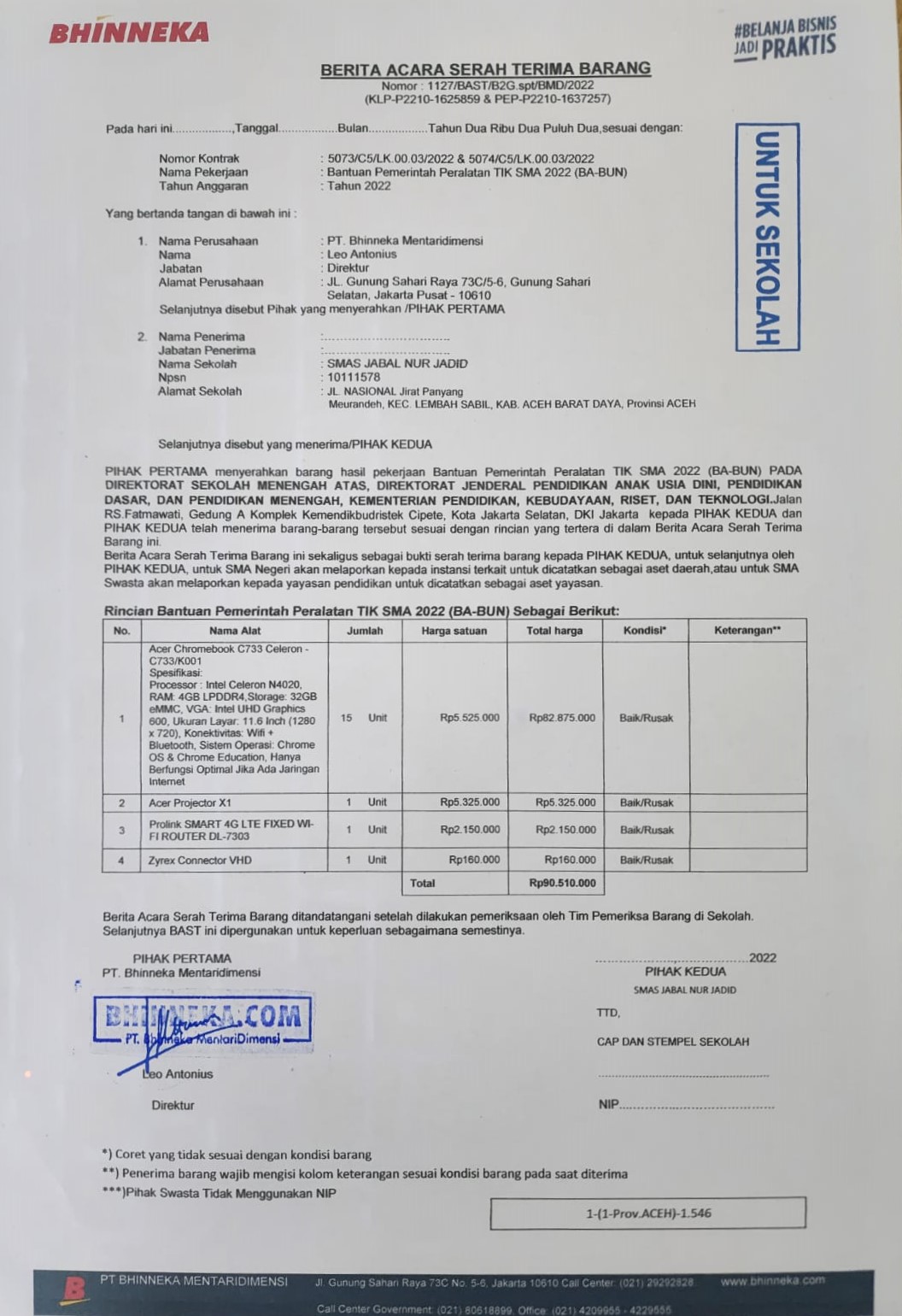 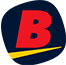 BAST
Summary
Jumlah BAST ada 3 Rangkap
Rangkap Pertama BAST untuk Sekolah
Rangkap Kedua BAST untuk Penyedia
Rangkap Ketiga BAST Untuk Direktorat SMA

Rangkap Kedua dan Ketiga atau ada stemple untuk perusahaan,akan dibawa oleh Ekspedisi Kembali ke pusat.
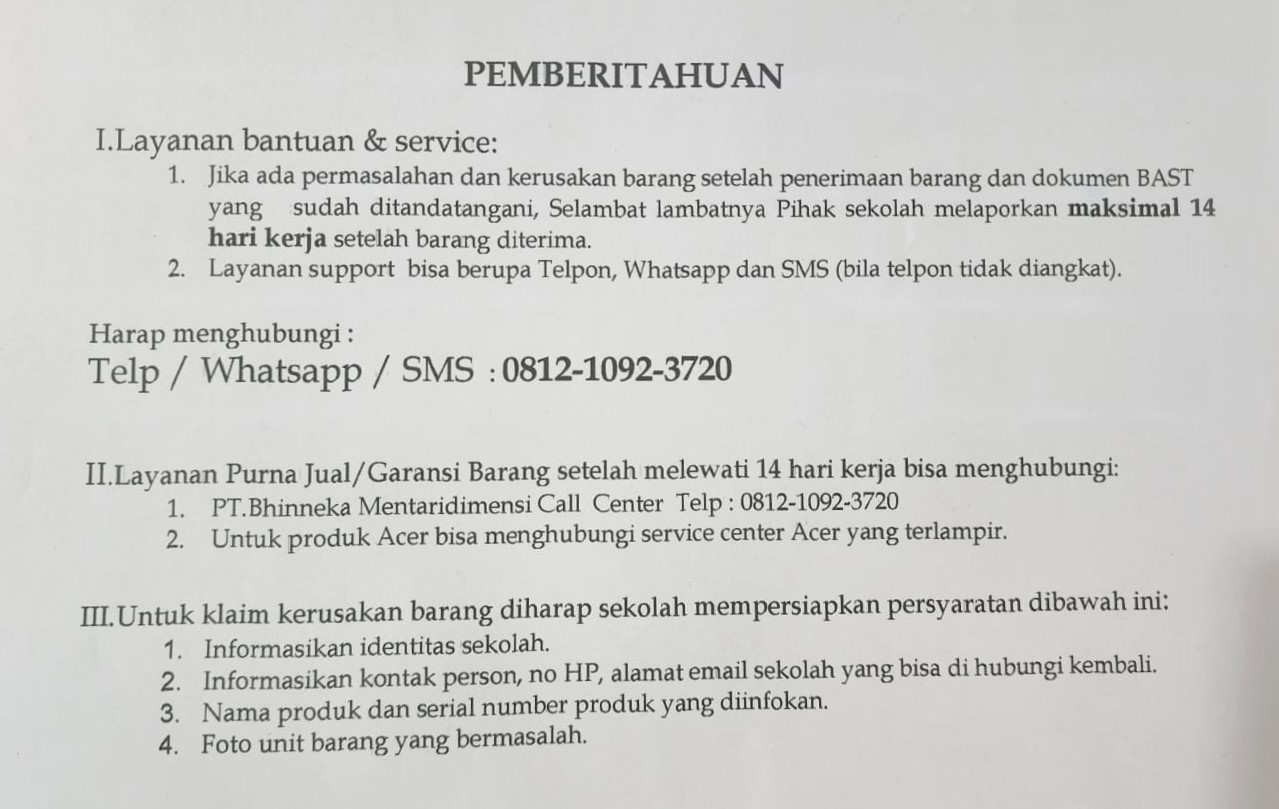 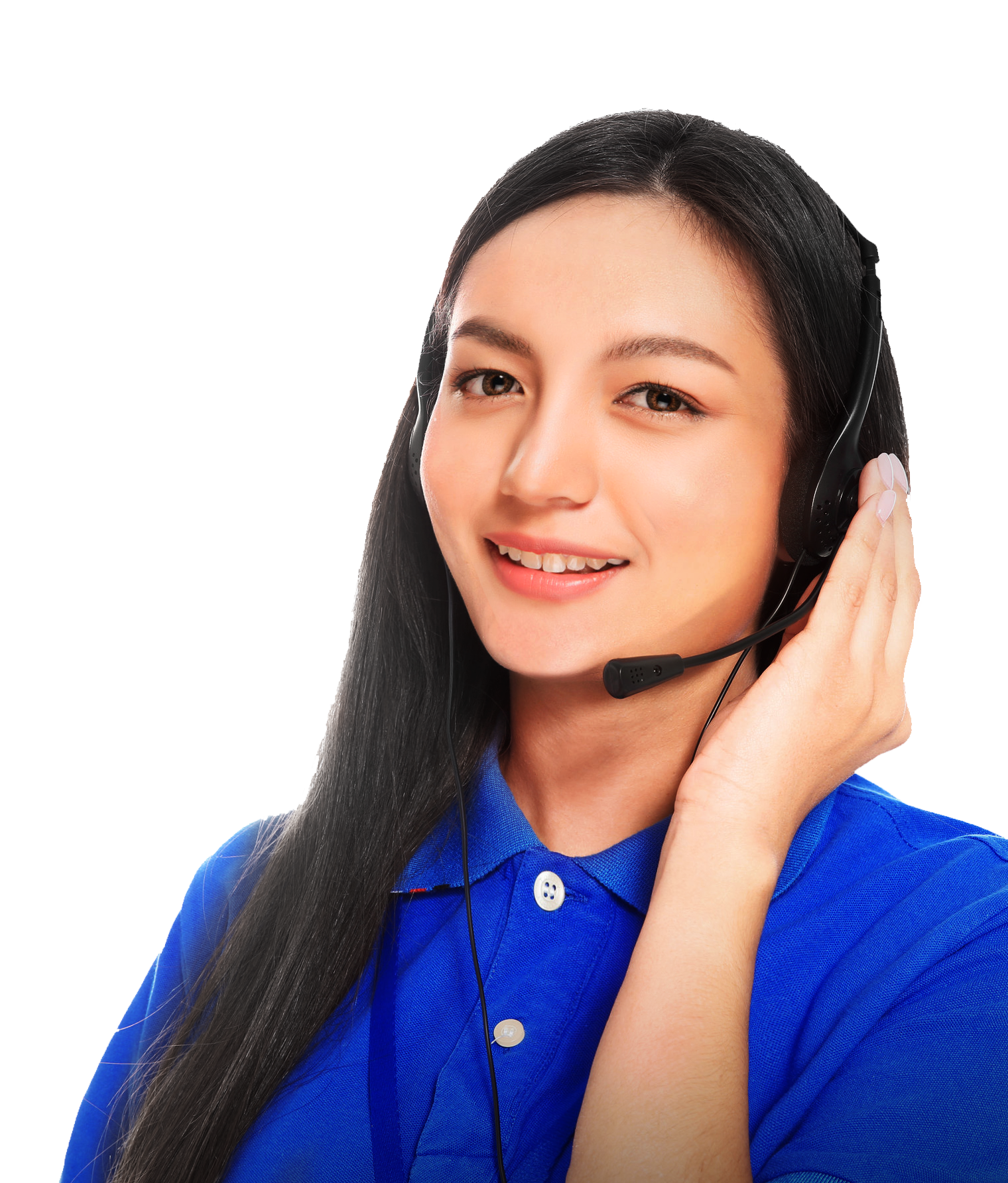 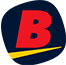 Click to add text
Contact Us
Untuk berdiskusi tentang kebutuhan bisnis Anda sehari-hari, silakan hubungi tim kami
Kantor Pusat
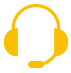 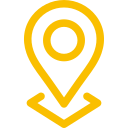 0812-1092-3720 / 
021-29292828
Jl. Gunung Sahari Raya 73C no. 5-6
Jakarta 10610, Indonesia
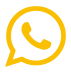 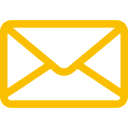 support@bhinneka.com
0812-1092-3720
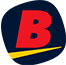 Click to add text
Proses
Pemeriksaan Barang di Sekolah ( 14 hari Kerja)
Pihak Sekolah melakukan pemeriksaan secara menyeluruh barang yang diterima.
Pengecekan fisik, kelengkapan unit, dan spesifikasi barang.
Pengecekan dengan menghidupkan semua unit dan lakukan pengetesan.

Jika terjadi masalah seperti fisik cacat berat, kondisi tidak hidup, terjadi error pengetesan 

Segera laporkan selambat-lambatnya 14 hari kerja setelah BAST di tandatangani dan diberikan ke ekspedisi, jika ditemukan unit tidak berfungsi dan tidak sesuai spesifikasi dan juga mengisi surat permohonan pergantian barang.

Melewati masa waktu 14 hari kerja setelah BAST di tandatangani, berlaku setelah itu masuk garansi, sesuai dengan ketentuan produk yang berlaku.
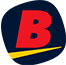 Click to add text
Proses
Layanan bantuan Bhinneka
Direct Phone / Whatsapp / SMS :
0812-1092-3720

Cakupan Layanan :
Klaim maksimal 14 hari kerja setelah penerimaan barang dan tandatangan BAST
Direct call telp, support layanan chat Whatsapp, SMS
Jika telp tidak terangkat/sibuk, harap melalui Whatsapp/SMS
Data pendukung seperti foto kerusakan barang, atau tampilan yang error
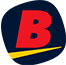 Click to add text
Proses
Layanan Purna Jual Garansi
Informasikan nama sekolah dan identitas diri bapak/ibu(nama,telp)
Informasikan permasalahan yang terjadi
Foto problem unit barang jika ada kerusakan fisik atau error
Penyedia akan berkoordinasikan dalam waktu 1x24 untuk proses layanan perbaikan/perbaikan.
Contoh
Nama/Sekolah	:
No Hp/telp	:
Unit Barang	:
Problem		:
Foto		:
Dus tidak boleh dibuang, untuk packaging kembali jika ada klaim garansi/pergantian unit.
Untuk pencatatan inventaris, perangkat barang jangan di pilox permanen, cukup di label tempelkan saja.
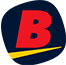 Click to add text
Proses
Layanan Purna Jual Garansi
Bhinneka Service center
021 -29292828 / support@bhinneka.com

Layanan berlaku setelah 14 hari kerja, dokumen BAST ditandatangani.
Garansi berlaku normal, sesuai garansi masing-masing produk.
Ke Service Center Acer 

Cakupan layanan Garansi
Barang yang diterima adalah bergaransi resmi, jika mengalami masalah  atau rusak selama penggunaan normal dan sesuai kebijakan perusahaan.
Principal/vendor akan memberikan layanan perbaikan selama masa garansi yg berlaku.
Unit service dibawa ke layanan service center resmi terdekat, atau telp call center Bhinneka
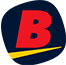 Click to add text
Proses
Cakupan layanan Garansi yang tidak berlaku
Nomor serial produk, atau segel garansi hilang atau telah dihapus, dirusak dan diubah. Aksesoris atau bagian luar produk yang hilang.
Setiap kerusakan fisik yang terjadi di dalam maupun diluar permukaan produk, termasuk retakan, cacat fisik dan tambahan lainnya meskipun tidak terbatas pada hal tersebut.
Kerusakan produk yang disebabkan oleh pembongkaran,modifikasi terhadap unit.
Kondisi alam seperti terkena sambaran petir, terendam air.
Kerusakan software karena virus, trojan dan lain sebagainya
Penambahan aplikasi software tambahan diluar standard awal barang diterima.
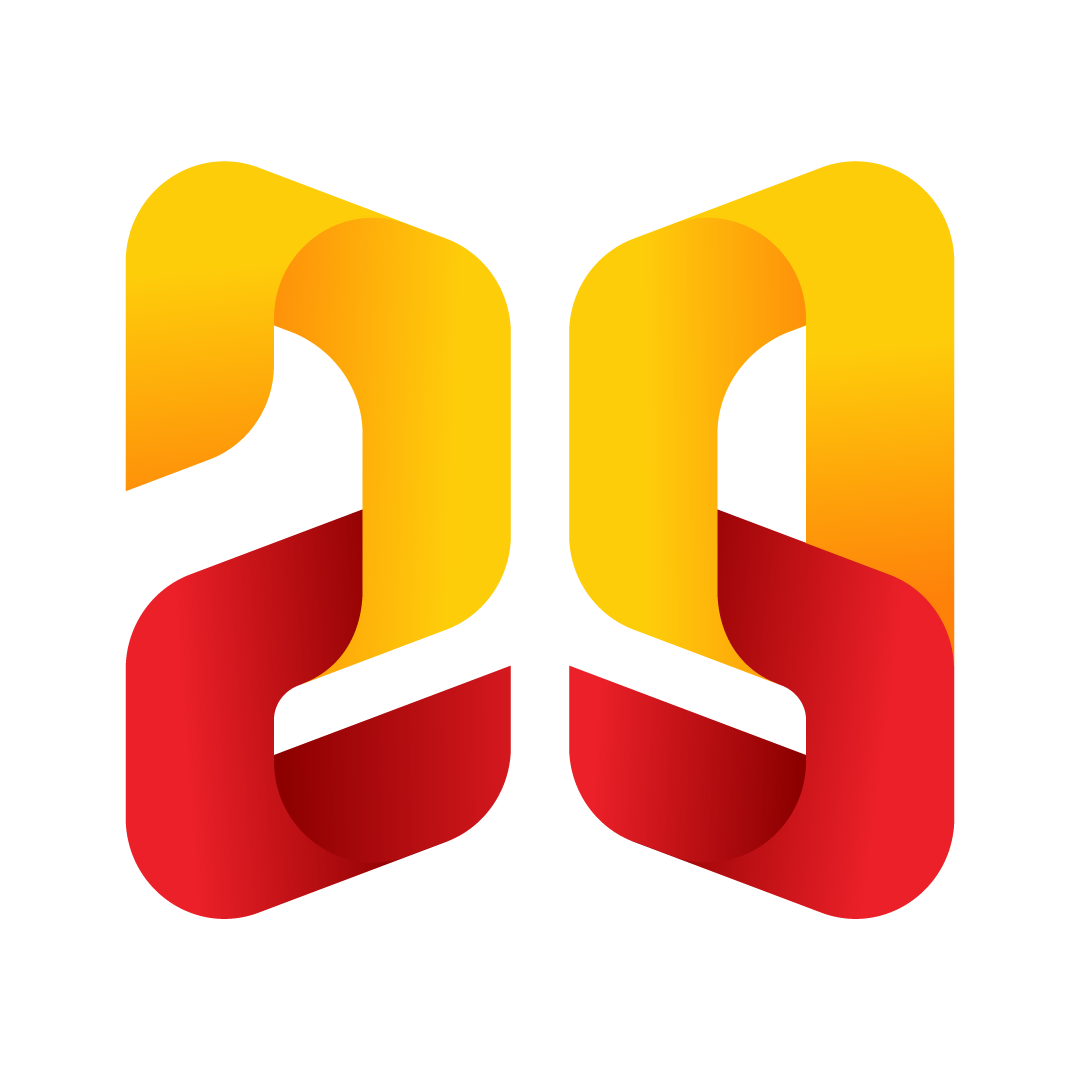 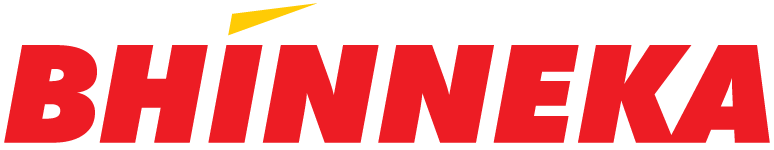 SALAM
TANGGUH